«Найди картинки»
Звук «Ш»
Цель: автоматизация звука «Ш» в словах (предложениях).

Описание:  ребенку предлагается искать картинки, называть их и щелкать по ним левой кнопкой мыши или составлять  с ними предложения. Перед выполнением задания напоминается правильная артикуляция звука «Ш»: широкий кончик языка за верхними зубами.
Управление:  смена слайдов - кнопка
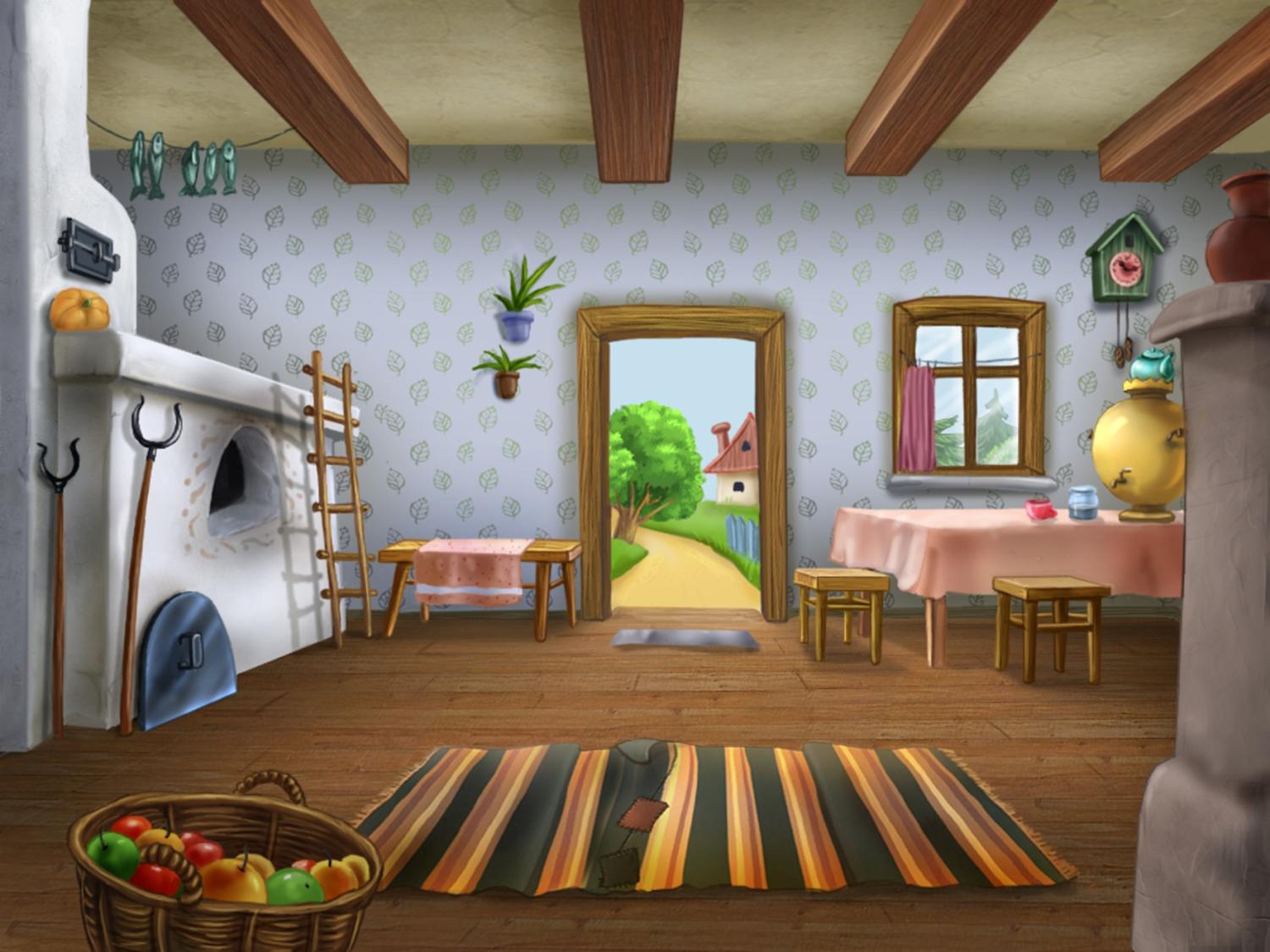 Кошка, мешок, матрешка, шишка, ромашки, чашка, шляпка, мышка, картошка, кувшин, шмель, карандаш, лошадка, груша, машинка, бабушка, шлепки, шарф, погремушка, мишка, шарики, ковш.
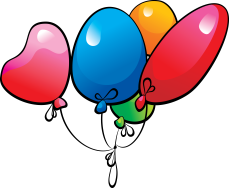 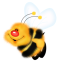 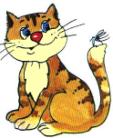 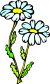 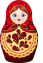 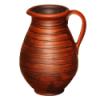 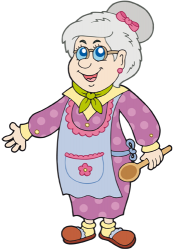 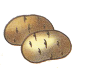 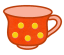 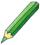 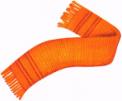 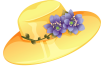 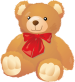 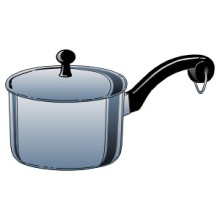 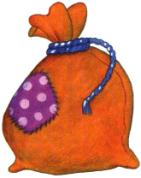 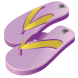 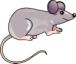 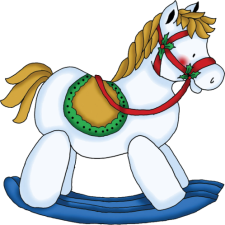 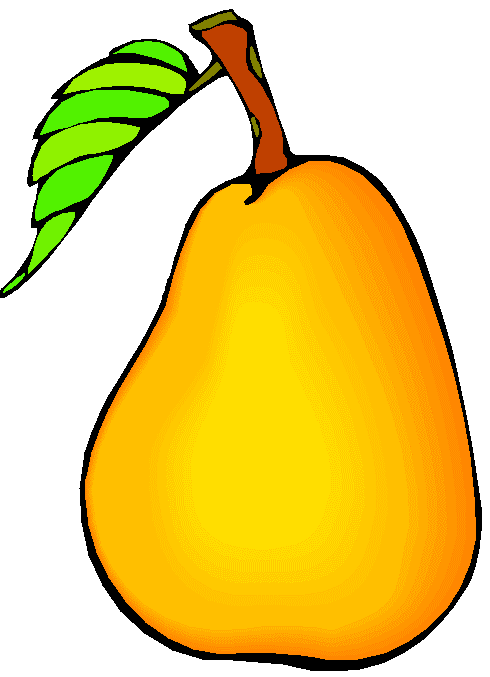 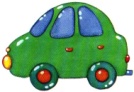 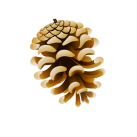 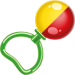